Working safely with Children

26th September 2018
Welcome and Introductions

Colette
In your group:

Introduce yourselves and have a brief discussion on:

What you would like to get out of the day?
What challenges you are currently facing with regards safeguarding and working safely with children?
Aims:
To highlight the link between children’s rights and safeguarding
To discuss step by step the safeguards that need to be in place to work with children safely
To discuss boundaries and serious incident planning
To hear from others about resources they have used for encouraging safe youth ministry
Children’s Rights

Niall Moore
Policy Statement
As a constituent member of the Catholic Church in Ireland, we recognise and uphold the dignity and rights of all children, are committed to ensuring their safety and well-being, and will work in partnership with parents/guardians to do this. We recognise each child as a gift from God, and we value and encourage the participation of children in all activities that enhance their spiritual, physical, emotional, intellectual and social development.
 
All Church personnel (including clergy, religious, staff and volunteers) have a responsibility to safeguard children through promoting their welfare, health and development in a safe and caring environment that supports their best interests and prevents abuse.
How many rights do children have?
UNCRC
The UNCRC has been signed and ratified by

Ireland- 1992
UK (Northern Ireland)- 1991
Holy See - 1990
UNCRC
Principles of Human Rights

Equal
Inalienable
Indivisible
Have a look at rights and highlight those that relate to safeguarding
Rights that relate to safeguarding
Article 2- best Interests
Article 12- right to have a say
Article 13- freedom of expression
Article 17- access to information
Article 19- protection from abuse
Articles 20-27- protection articles
Article 34- protection from sexual exploitation
Article 35- protection from trafficking
Article 36- protection from exploitation of any kind
Article 37- protection from inhumane or degrading treatment 
Article 42- knowledge of rights
In our practice we should be mindful of rights and how we uphold children’s dignity to live out their rights
‘Our generation will show that it can rise to the promise found in each young person when we know how to give them space. This means that we have to create the material and spiritual conditions for their full development; to give them a solid basis on which to build their lives; to guarantee their safety and their education to be everything they can be; to pass on to them lasting values that make life worth living; to give them a transcendent horizon for their thirst for authentic happiness and their creativity for the good; to give them the legacy of a world worthy of human life; and to awaken in them their greatest potential as builders of their own destiny, sharing responsibility for the future of everyone. If we can do all this, we anticipate today the future that enters the world through the window of the young.’ (Pope Francis 2013: 2)
Working with Children to provide Safeguarding Information

Mia Joyce Walsh - Diocese of Galway
Safeguarding leaflet for children and parents
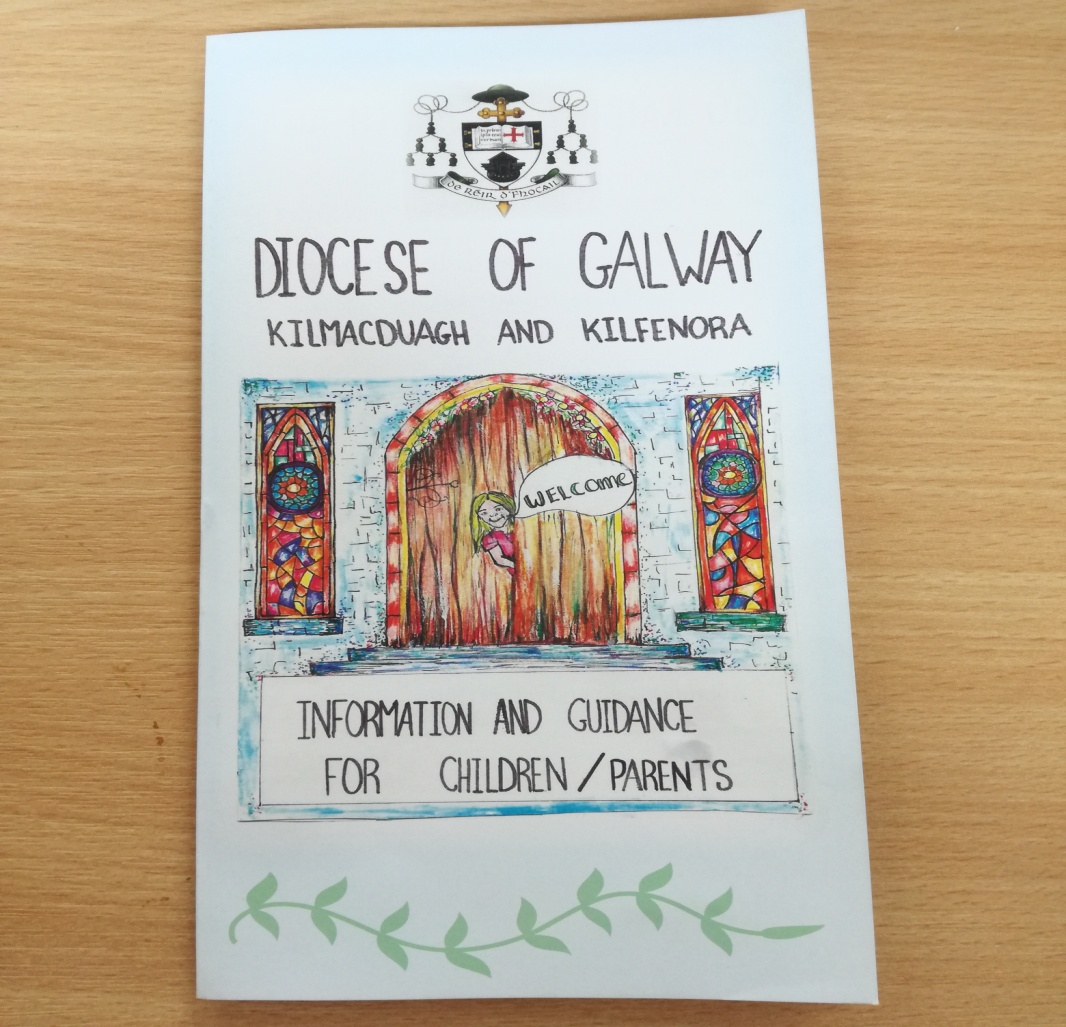 How it came about
Identified that there was a gap in providing information to children on safeguarding

Discussions with other stakeholders 

Need to provide this information in a child friendly, age appropriate way
Preparation
Decided to approach a group of young people – Pope John Paul II Award group
‘Modelled the way’ in safeguarding – 
Children will be “brought up in a spirit of peace, dignity, tolerance, freedom, equality and solidarity” (UN Convention on the Rights of the Child)
Gave them an idea of what we wanted - remit was to produce a child friendly safeguarding leaflet*
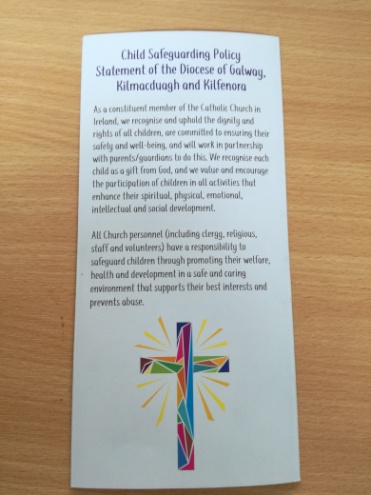 The Result
A document for children and young people created by young people

Hand drawn artwork, hand written prayer and phraseology all of their own
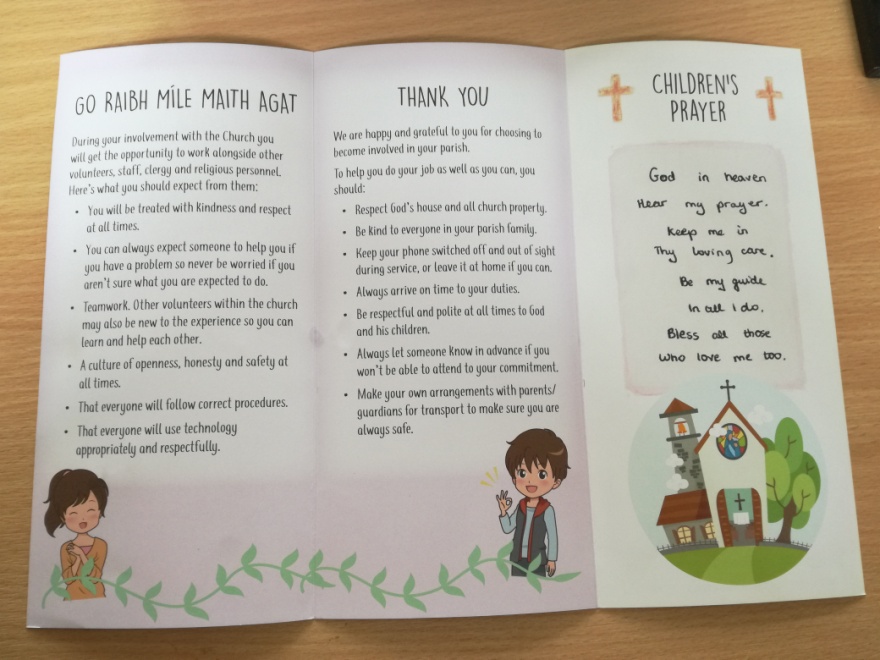 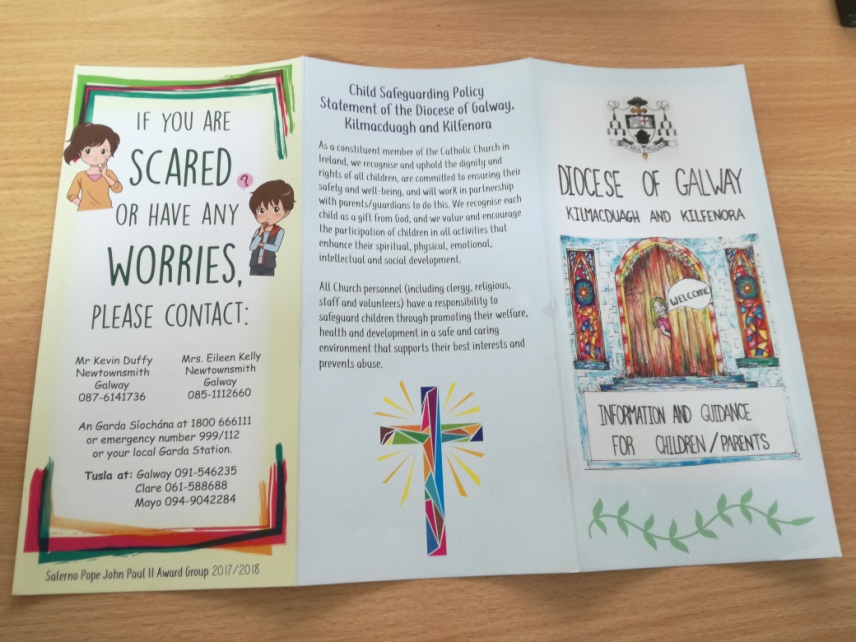 Difference it has made & feedback
Will be launched on 13th October 

Will be in every church in the diocese and on the website

Has been sent to the national office, diocesan safeguarding committee and some parishes
BREAK
Safeguarding and Youth Ministry 

step by step

Niall
Step 1- Clarity
When you are being asked to take on a project involving any aspect of working with young people clarify:

Who is responsible
What is the purpose
What resources do you have
Step 1- Recruitment
Make sure everyone is recruited properly (Guidance 1.1A
Vetted if appropriate (Guidance 1.1B)
If visiting clergy or those in any form of consecrated life that appropriate celebret/letters of good standing and other documentation is in place (Guidance 1.1C and 1.1F)
Step 2 Training and Codes of Behaviour 
for Adults
Once recruitment is complete the person needs to be given an induction.  This should include:
Full day or information session as appropriate delivered  by NBSCCCI Trainer (Guidance 5.3B)
Clear code of behaviour (Guidance 1.2A) that deal with:
One to One contact (Guidance 1.4D)
Boundaries and communication (Guidance 9.1C)
Complete induction form (Guidance 5.1A)
Step 3 Selecting a Venue
Make sure the venue is suitable
for the number of children you have
for the activity you plan to do
Conduct and document a hazard assessment (Guidance 1.8A)
Consider insurance
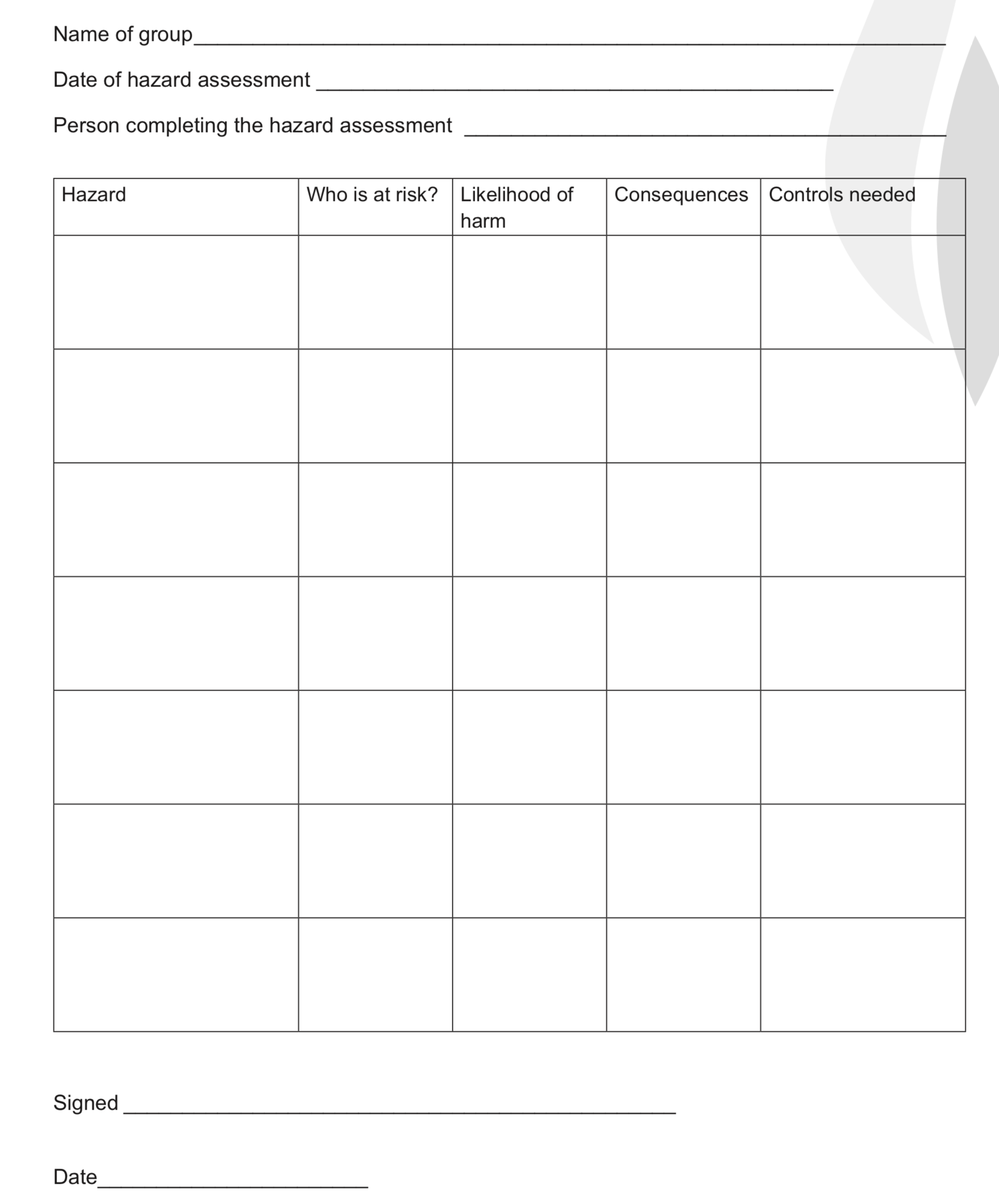 Step 4 Recruit the Young People
How are you going to advertise?
Forms that are needed:
Consent (1.4A Template 3)
Media Consent (1.9A Template 1)
Sign in sheets (1.4A Templates 1 and 2)
Working with children with specific needs (1.4F)
Step 5 Review
Do you have enough adults to young people? (1.4C)
Is the venue still suitable? (1.8A)
Step 6 Information for parents/guardians
Has full information been given to parents including:
Contact details for leaders
Safeguarding contacts
Complaints procedure (1.7A)
Appropriate safeguarding forms
Step 7 First meeting with children
Safeguarding Information and training (Guidance 5.5A)
Clear code of conduct (Guidance 1.3A)
Dealing with breaches of code of conduce (1.3B)
Step 8 Complaints, Whistleblowing and First Aid
Procedures need to be in place for:
Complaints handling (1.7A)
Whistleblowing (1.6A)
First Aid (1.4B)
Boundaries

Colette
What is Ministry?
What is Ministry?
Comes from Greek word ‘diakonia’
Serving another’s needs
Responding to a Vocation
Professional
Pastoral Ministry
Vocational
Communal – within a Church – not a ‘private’ calling
Professional
Competence, integrity, dedication to serve
Ministry
Always about the person being served
(Important that Ministers have their personal needs met through other fora)
The Minister needs to care for the self
Use of Power
Always an imbalance of Power

Clear boundaries are needed

Avoid – in as far as possible – ‘Dual Relationships’
Boundaries
Violations –
emotional,
physical,
spiritual or 
sexual
Boundaries
The minister is ALWAYS responsible for maintaining appropriate boundaries

Ministers choose an appropriate physical environment in which to exercise ministry
Boundaries
Confidentiality 
The seal of Confession is absolute
Other information disclosed in ministry is confidential except in very limited circumstances
Limits to confidentiality
Clear and imminent danger to the self or others
When abuse is involved
For supervisory purposes
Boundaries and The Pastoral Relationship
Rigid
Strong Role Identity
Maintains Distance
Boundaries and The Pastoral Relationship
Porous
Can’t say no
No time structure
Goes beyond competence
Boundaries and The Pastoral Relationship
Flexible
Knows how to manage
Dual Relations
Confidentiality
Boundaries
Respect/dignity
Space
Time
Competence and Age
Appropriate Dress
Talk/Communication
Touch
Social Media Friends
Boundaries
Clarity around role

In Ministry priority is the other

Evaluation/Supervision
LUNCH
Safeguarding Training for Young Leaders

Diocese of Down and Connor
Safeguarding in Youth Ministry
Pauline Dowd
Living Youth
Benefits of the National Standards
Why I became a National Trainer
The benefits of being a National Trainer
Effectiveness of the Training
Clear
Comprehensive
Well Explained
Shared one Church Policy
Helpful/Useful
Actions required are simple but direct
Training is easy to deliver
People can talk about the Safeguarding with confidence
Alternative?
Training for Young Leaders
Why?
too long to deliver
too much detail
some of the tasks weren’t helpful for them as they weren’t experienced 
They wanted help with reporting a disclosure
needed a snappy session that delivered the same message as the adult training
Training for Young Leaders
What we did
Discussion with Niall
I shortened the session
Met with Niall to agree changes
Piloted with 2 groups
Evaluated with young leaders
Amendments made
Meeting with Niall
Niall amended
Almost ready for use
Training the trainers
Training for Young Leaders
CURRENT
Living Youth Young Leaders
Lourdes Youth Team Leaders
Summer Pilgrimage Leaders
World Meeting of Families Leaders
GOING FORWARD
PJPII Award Students – Award Leaders
Training for Young Leaders
RESPONSIBILITIES
Parish GIFT Celebration Days X 2 100+ 
Summer Pilgrimage – 50 16-25
WMoF – 50 volunteering – 1 week
Youth Alpha & Residential – 120 16-18
Training for Young Leaders
Current Set-up – SLT & Leadership Team
Training Crucial
Donegal Weekend
Music & Games
Risk Management
Leadership
Faith
Safeguarding
Pre-event check-in and end of event review
Residential – end of day check in and planned actions
Light the Blue Touch Paper
Flame Festival 2019
Role of the Young Assisting Leader - responsibilities
As a young, assisting leader you have a responsibility to:

attend the National Board Safeguarding Training Session for Young Assisting Leaders.
become familiar with the Church’s Safeguarding Message and feel confident about sharing this message.
work with the team to create and maintain a safe environment for children, young people and leaders.
know how to respond to a child or young person who discloses an incident of abuse to you. 
inform the Safeguarding Contact Person immediately if a child or young person discloses an incident of abuse to you. 
report immediately to the Safeguarding Contact Person any                 concerns you have that might indicate abuse.
Role of the Young Assisting Leader – support from us
As a young, assisting leader you can expect the following:

National Board Safeguarding Training Session for Young Assisting Leaders.
An outline of the Church’s Safeguarding Message and the opportunity to clarify any aspect of it so that you feel confident about sharing this message.
A clear outline from the Safeguarding Contact Person of how the team will work together to create and maintain a safe environment for children, young people and leaders.
Assistance from the Safeguarding Contact Person in responding to, recording and reporting a disclosure of abuse.
Assistance from the Safeguarding Contact Person in considering concerns you have that might indicate abuse.
Assistance from the Safeguarding Contact Person in contacting 
	the DLP to report concerns or to seek advice and guidance.
Breach of Code of Conduct V Safeguarding Issue
Discussion Group Scenarios – 	Breach / Safeguarding
				Action Required
2 young people going out together - separate themselves from the group
Young person tells you that they are being abused at home
Young person has cuts and bruises
Boy leaving a girl’s room
Young person wearing pyjamas underwear visible
2 young people in the common area under a blanket
Young person tells you that they are worried about their friend.
[Speaker Notes: Speak to the Contact person DLP]
Responding to an Allegation: DOs
Stay calm, listen carefully and patiently.
Reassure the complainant that it was right to tell you.
Explain that you will have to inform the Safeguarding Contact Person who will help support them and you to record what has happened and to get help.
Immediately invite the Safeguarding Contact Person to join the two of you, explain to them that an incident of abuse has been disclosed.
Remain with the child as you report to the Safeguarding Contact Person what has been said and they record the details.
If the claimant is not happy to involve the Safeguarding Contact Person during the disclosure, you will need to complete the form and the          Safeguarding Contact Person will assist you in reporting it to the                          DLP.
Responding to an Allegation: DON’Ts
Make judgements about the alleged abuser.
Promise to keep secrets.
Tell them stories about other people.
Tell them that everything will be fixed straight away.
Don’t press for details, except to clarify.
Don’t fill in words or finish sentences.
Don’t convey your anger, shock or embarrassment, or give your opinion.
Don’t delay in involving the Safeguarding Contact Person
Training for Young Leaders
20 young adult leaders 18 – 25yrs
Introductions

Treise		Joel 		 Caoimhe
Training for Young Leaders
Feedback on the Training Session
POSITIVES
Very informative - new information
Doing training with people we knew & same age/level
Doing the training on a residential weekend so stayed together afterwards to check back in again
CHALLENGES
Some information/activities not relevant or too much detail
Not enough opportunities during the session to talk with each other about what we were hearing
Session too long
Training for Young Leaders
Why was the training important?
Keeping children safe – most important 
Helps with step from young person to leader
Realise we now have responsibility for safeguarding
Clarified how to keep children safe
Gave us practical help
the DLPs phone number
how to support someone who is disclosing
how to complete the form
how to get them help
Gave us confidence to speak about how safeguarding works in our diocese and across Ireland
Training for Young Leaders
Session Takeaways
Everyone is responsible for safeguarding children
We are part of a much bigger network of experts
Safeguarding isn’t a negative it helps keep us and the children we work with safe
The senior leader responsible for SG can help me if  someone discloses abuse to me 
The guidance on handling a disclosure is clear
I know who to ring if someone discloses to me – DLP
I have the DLPs phone number with me when leading
Serious Incident Review
When something happens that you didn’t anticipate it is important you learn from it and review your processes, procedures and practice for future learning
An approach to the following is outlined in the guidance on your table.
Set Terms of Reference
Appoint a Review Team
Carry out the Review
Produce a report
Implement Actions
Not every incident requires as formal a response as this
You should be offered help and support to carry out this review
The important principle is that when an incident occurs, you need to review and then action any outcome.
Evaluation and Close